ECTS 3
četvrtkom u 10:15
FFRZ 004
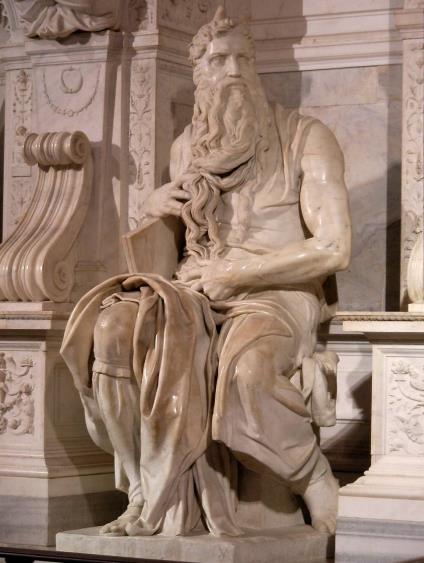 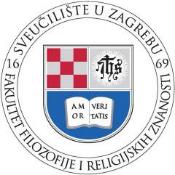 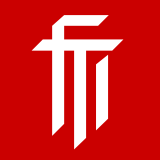 Prvi biblijski pisci
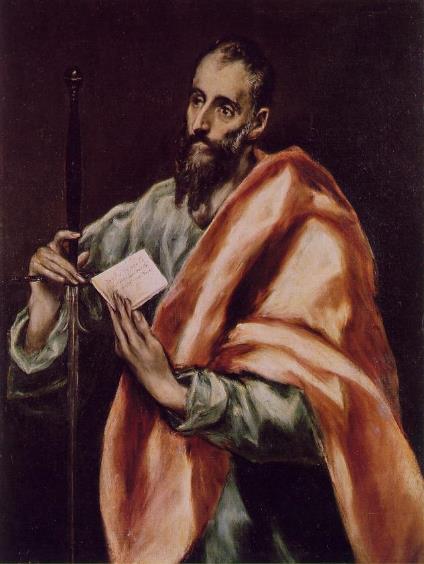 Uskrsnu Gospodin (Ps 24)
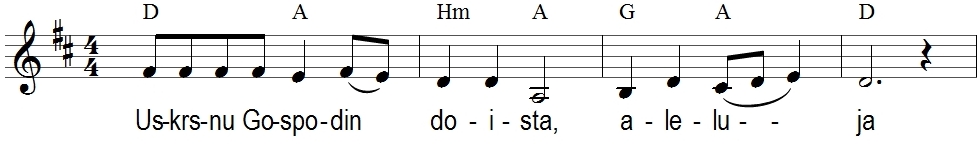 ECTS 3
četvrtkom u 10:15
FFRZ 004
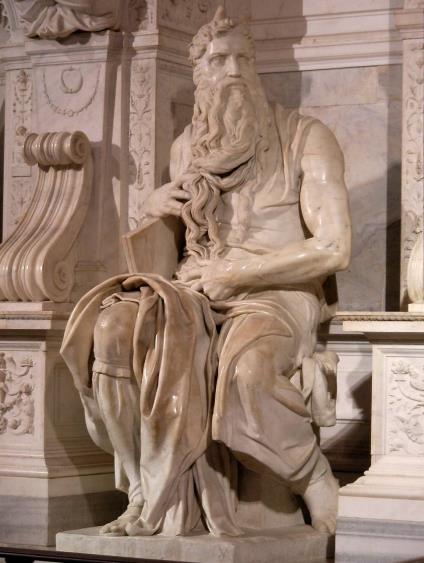 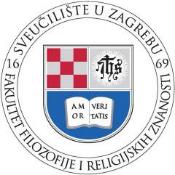 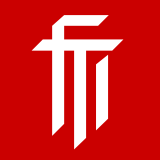 Prvi biblijski pisci
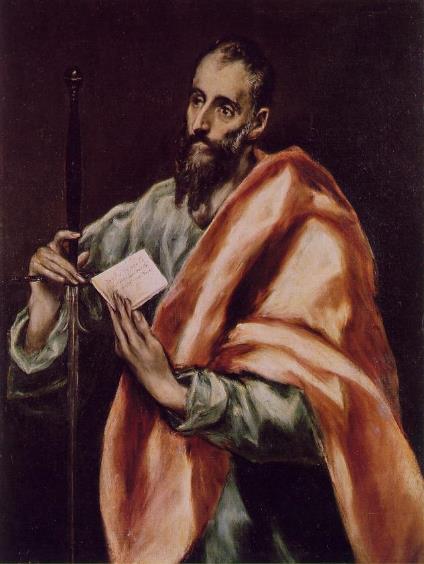 1) Stari zavjet: Mojsije
	Mojsije napisao Zakon 
	u knjigu (Pnz 31,24)
2) Novi zavjet: Pavao
	Pavao Solunjanima	mir (1 Sol 1,1)
ECTS 3
četvrtkom u 10:15
FFRZ 004
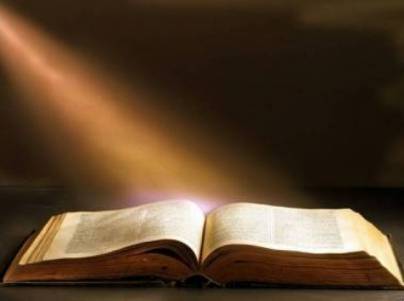 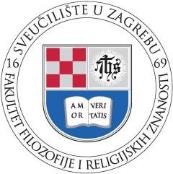 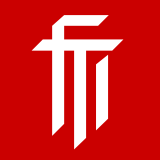 Uvod u Bibliju UP0060; ISVU: 23559Opći uvod u Sveto pismo Staroga i Novoga zavjeta
Ljetni semestar ak. g. 2022./23. 

amdg.ffrz.hr  nastava
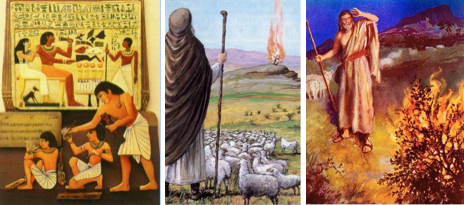 Mojsije u Starom zavjetu
Od rođenja (Izl 2) do smrti (Pnz 34).
Božji poslanik, učenik, prijatelj, izbavitelj i zakonodavac, zagovornik, uzor-prorok i sluga Gospodnji
5
5
Od djeteta do spasitelja Božjeg naroda
Stavljen u košaru (korabljicu – תבה tebâ) 
Sin faraonove kćeri (Izl 2,10)
Ime משׁה moše – onaj koji izvlači
Izraelci – “braća” (Izl 2,11)
Udara Egipćanina (Izl 2,12)
Njegovi ga optužuju (v14)
Faraon ga želi ubiti (v15)
Bijeg 
Spasitelj pastiricima (v17)
6
Sir Lawrence Alma-Tadema, Mojsije pronađen, 1904.
6
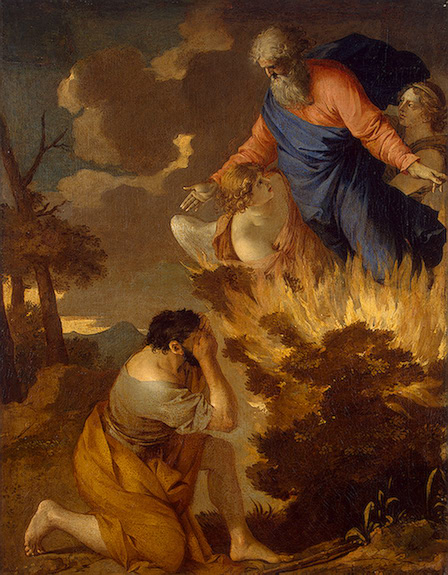 Mojsijevo zvanje
שׁלח šalaḥ poslati – הלך halak ići
5 elemenata: nevolja, nalog, prigovor, obećanje, znak
3 predmeta prigovora:
Tko sam ja (Izl 3,11)
Kako mu je ime (3,13)
Ako mi ne povjeruju (4,1)
Bog – Jahve – poslanik Jahvin
Mojsije treba skinuti obuću (Izl 3,5)
Bit ću, ma tko da ću biti (3,14)
Spomen iz naraštaja u naraštaj (3,15)
עמי ‘amî moj narod (3,7); ירד jarad sići (3,8)
Veliki izlazak (Izl 14)
Vjera (Izl 14,31)  Smrtni strah (v10)
Faraon i kola (v9)
Izraelci napadaju Mojsija (v11s): “smrt u pustinji” 2x
Mojsije (v13): 
Ne bojte se v13 (usp. v10) – spasenje (usp. „spasio” v30; „moj spasitelj” 15,2)
Vapi pred Bogom (v15 usp. v10)
Bog se bori (v14.25)
Anđeo i stup od oblaka na začelju (v19)
Otvrdnuto srce faraonovo (v8.23)
Vjetar
Bezopasni napadači (v24)
Rezultat (Izl 14,4.17):
Božja proslava (v4.17) 
usp. pjesma: 15,1.21
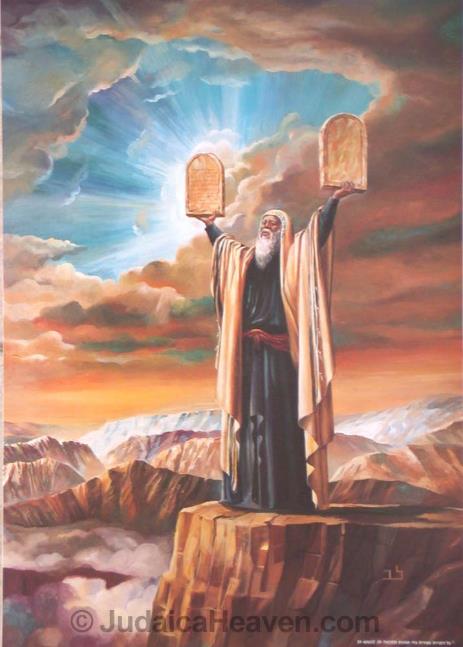 Zakonodavac
Izl 20,1-17 / Pnz 5,6-21
Cjelovit dijaloški tekst (“Ti”)
Obećanje prije zapovijedi (Izl 19,5s)
5x “יהוה tvoj Bog” koji sam te izveo (Izl 20,2)
Izl 20,5.7.10.12:
Bog revan, koji se brine za krivnju predaka i kod potomaka (v5)
Ime – ne isprazno izgovarati (v7)
pripada mu sedmi dan (v10)
onaj koji ti daje tlo pod nogama na kojem možeš dugo živjeti (v12)
Zagovornik
Zlatno tele (Izl 32,10–14)
Čemu gnjev (v11); smiri gnjev? (v12)
Obraćenje šub v12; 
Smiluj se v12 – smilovao se v14
Pobuna naroda (Br 11)
Mojsije: Smrt kao rješenje? (Br 11,15)
Buna: Povratak u Egipat (Br 14,3)
Oprosti (v19) – opraštam (v20)
Moli za Mirjam (Br 12,13), za Arona (Pnz 9,20)
Prorok, Sluga Jahvin
Uzor prorok Pnz 18,15 
 Isus (Dj 3,22)
Prorok prima i prenosi Božje riječi (Pnz 18,18)
Definiran na Sinaju (18,16)
Prorok izvodi i čuva Izrael (Hoš 12,14)
Poslušan do smrti (Pnz 32,50; 34,5.7)
Usp. Isus: + do smrti na križu (Fil 2,8)
Mojsije – sluga Gospodnji (Pnz 34,5)
11
11
Uskrsnu Isus doista (Ps 67)
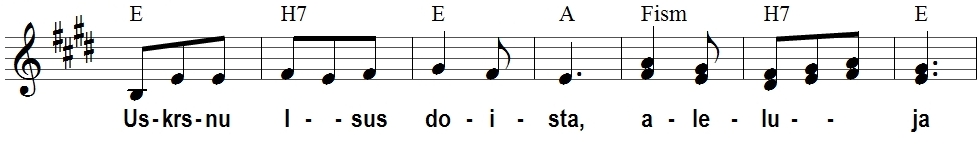 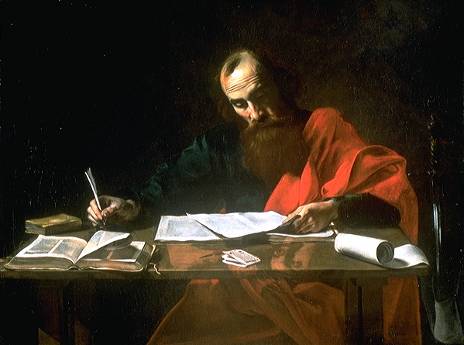 Pavao – obraćenik i apostol
Učenik i učitelj Riječi
Farizej postao Kristov sljedbenik
13
Prvi novozavjetni pisac
Prvi kršćanski teolog
Biografija:
u Djelima apostolskim
u Poslanicama
Tri misijska putovanja
Μελίτη (Dj 28,1)
na Mljetu? 
Prvi dokumenti 1 Kor 11,23-25; 15,3-8 – o čemu?
o uskrsnuću (1 Kor 15,3-8), 
o euharistiji (1 Kor 11,23-25)
14
povjesničarska podjela:
Pavlove
1 Sol
1 i 2 Kor
Gal, Rim
Fil
Flm
“deuteropaulinum, drugopavlovske”
Kol
Ef
2 Sol
1/2 Tim, Tit
Heb
Pavlovski spisi
logička podjela
velike
iz sužanjstva
pastoralne
15
15
Farizej obraćenik
“Zadahnut” protiv Crkve (Dj 9,1s)
Zakonito, na svoju inicijativu 
usp. pustošio Crkvu (Dj 8,3; Gal 1,13)
Doživljaj na putu u Damask:
1. svjetlo s neba (Dj 9,3)
Prosvjetljenje 
“djeca svjetla” (1 Sol 5,5)
“oružje svjetlosti” (Rim 13,12)
2. Pao na tlo
= pasti ničice, pokloniti se?
16
16
Preokret
Dvaput “Savle” (Dj 9,4; 22,7; 26,14) 
Hebrejski (Dj 26,14)
Kao Abraham, Mojsije, Samuel
Novo ime: ne više Šaul od Dj 13,9 
Usp. Jakov-Izrael, Šimun-Kefa
Nov životni prostor: “ἐν Χριστῷ”
Usp. Ostanite u meni (Iv 15,5)
Novo stvorenje (2 Kor 5,17; Gal 6,15)
“Stari zavjet” (2 Kor 3,14)
Pravednost od Boga, ne po Zakonu (Gal 2,16; Fil 3,9)
17
Novo zajedništvo
ἐγώ εἰμι Ἰησοῦς (Dj 9,5; 22,8; 26,15)  “Ja sam Isus”
tri dana sljepoće i posta (Dj 9,9) – Pasha?
vidio Isusa (1 Kor 9,1)
“braća”, “sveti”
autoritet uz Petra i Jakova (Gal 1,18s)
primljen među tri “stupa”: + Ivan Gal 2,9
suradnici: Barnaba, Silvan, Timotej, Tit, Tihik...
liturgija, talenti + ljubav je put, Crkva je Tijelo
W. Morris, Sv. Pavao, vitraj u crkvi u Ponsonbyju, Velika Britanija
18
Nositelj predaje i komunikator
Abraham i Mojsije, Adam 
Pavao “stvaratelj” Riječi
Uskrs, Euharistija
Predaje što je primio 
Pridružen apostolima
Putuje i piše
Surađuje
19
Lukavi hrlitelj
Zakon ipak obvezuje (Gal 5,14):
Sav Zakon u: Ljubi bližnjega!
Timotej obrezan (Dj 16,3)
Pavao prihvaća carski sud (25,10)
Žuri prema naprijed (Fil 3,14)
Kao Isus koji je prihvatio ljudsku težnju: „Koje li muke za me!” (Lk 12,50)
Sve stvorenje uzdiše (Rim 8,22)
Jedina optužba (Dj 24,21; 26,23):
Propovijeda uskrsnuće
20